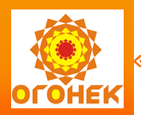 МУНИЦИПАЛЬНОЕ БЮДЖЕТНОЕ 
ДОШКОЛЬНОЕ ОБРАЗОВАТЕЛЬНОЕ УЧРЕЖДЕНИЕ
«ЦЕНТР РАЗВИТИЯ РЕБЕНКА — ДЕТСКИЙ САД № 28 «ОГОНЕК»
Развивающая 
предметно-пространственнаясреда
МАВРИНА Ирина Николаевна
воспитатель 
1 квалификационной категории
Бердск-2020
Развивающая предметно-пространственная среда /РППС/
Развивающая предметно-пространственная среда, по ФГОС ДО -

это определенное пространство, организованно оформленное и предметно-насыщенное, приспособленное для удовлетворения потребностей ребенка в познании, общении, физическом и духовном развитии в целом
РППС обеспечивает:
Требования ФГОС ДО к развивающей предметно-пространственной среде
СОДЕРЖАТЕЛЬНАЯ НАСЫЩЕННОСТЬ СРЕДЫ
РППС соответствует возрастным возможностям детей и содержанию программы; оснащена средствами обучения и воспитания, соответствующими материалами, в т. ч. техническим, игровым, расходным оборудованием, инвентарем, в соответствии со спецификой программы
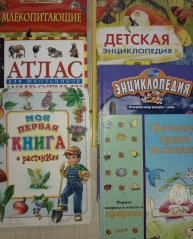 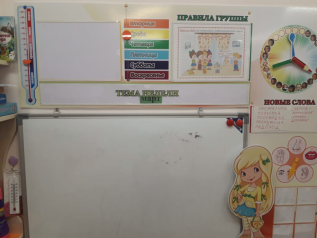 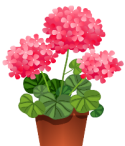 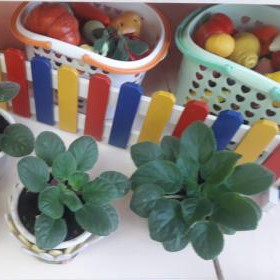 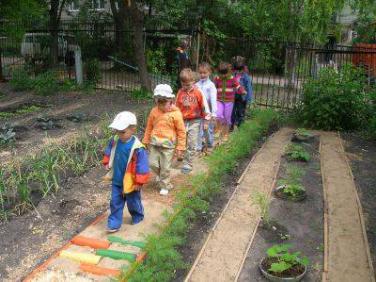 ДОСТУПНОСТЬ СРЕДЫ
для воспитанников, в том числе детей с ограниченными возможностями здоровья, и детей-инвалидов, всех помещений, где осуществляется образовательная деятельность; свободный доступ детей, в т.ч. детей с ОВЗ, к играм, игрушкам, материалам, пособиям, обеспечивающим все основные виды детской активности; исправность и сохранность материалови оборудования
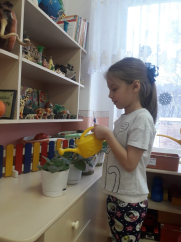 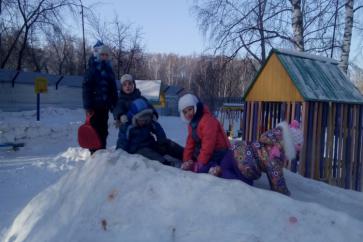 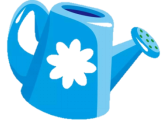 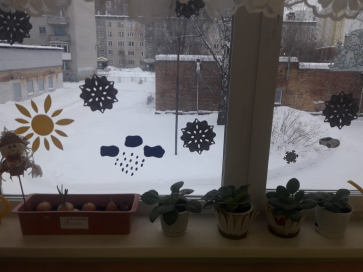 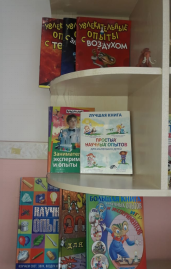 наличие различных пространств (для игры, конструирования, уединения и пр.), разнообразных материалов, игр, игрушек и оборудования, обеспечивающих свободный выбор детей; 
периодическая сменяемость игрового материала, появление новых предметов, стимулирующих двигательную, познавательную и исследовательскую активность детей
ВАРИАТИВНОСТЬ СРЕДЫ
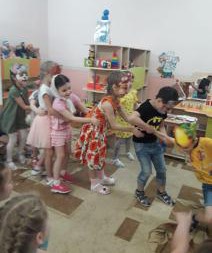 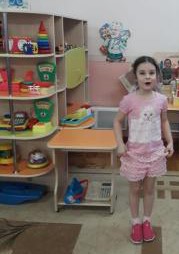 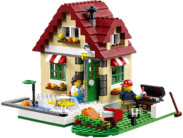 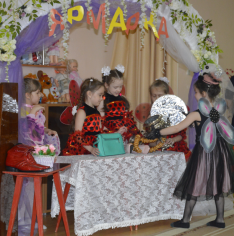 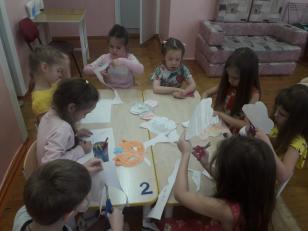 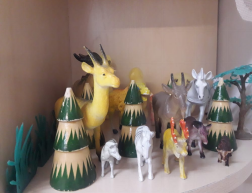 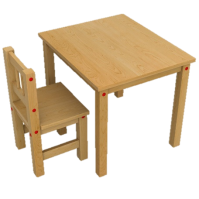 дает возможность разнообразного использования различных составляющих предметной среды, - детской мебели, мягких модулей, ширм
наличие полифункциональных, не обладающих жестко закрепленным способом употребления, предметов, в т.ч. природных материалов, пригодных для использования в разных видах детскойактивности (в т.ч. в качестве предметов-заместителей в детской игре)
ПОЛИФУНКЦИОНАЛЬНОСТЬ МАТЕРИАЛОВ
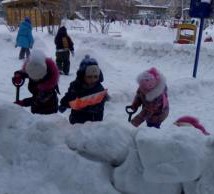 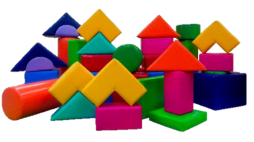 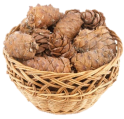 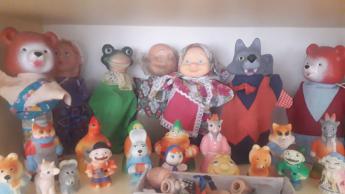 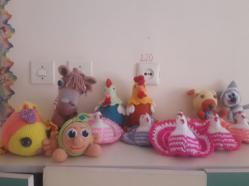 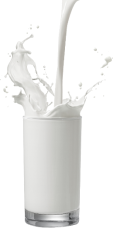 соответствие всех ее элементов требованиям по обеспечению надежности и безопасности их использования;
безопасные средства обучения детей, в т.ч. технические, игровое оборудование, инвентарь, соответствующие материалы (в т.ч. расходные), необходимые для реализации программы
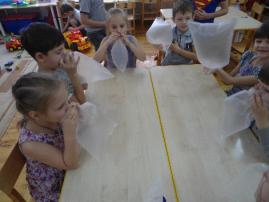 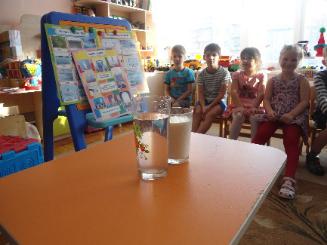 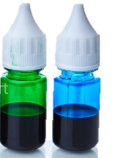 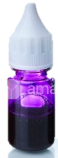 БЕЗОПАСНОСТЬ ПРЕДМЕТНО – ПРОСТРАНСТВЕННОЙ СРЕДЫ
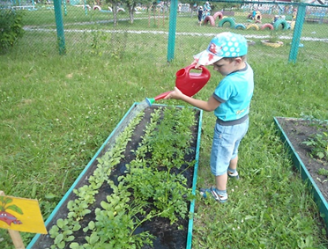 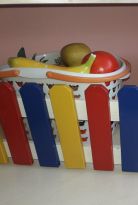 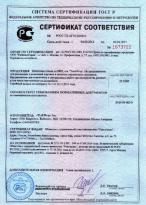 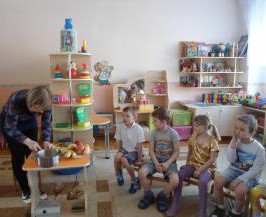 предоставляет возможность изменений предметно-пространственной среды, в зависимости от образовательной ситуации, в том числе от меняющихся интересов и возможностей детей
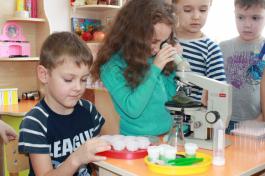 ТРАНСФОРМИРУЕМОСТЬ ПРОСТРАНСТВА
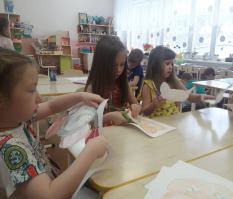 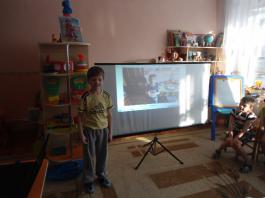 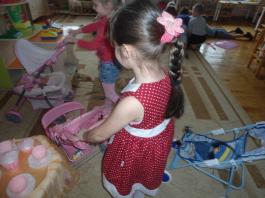 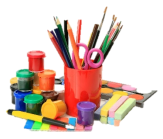 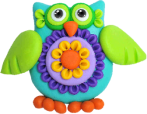 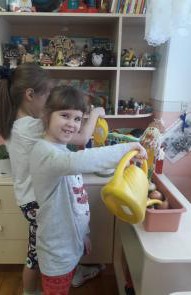 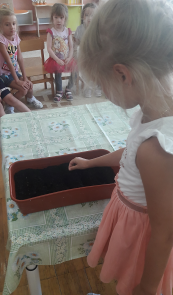 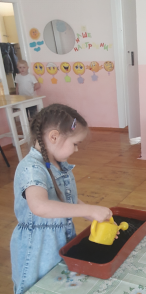 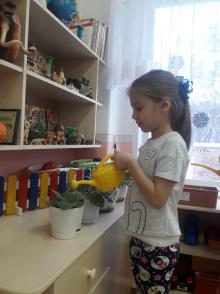 ЦЕНТР  «ОГОРОД НА ПОДОКОННИКЕ»
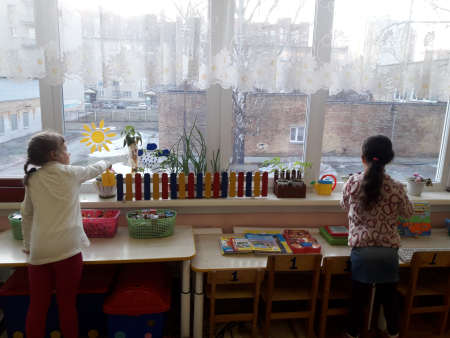 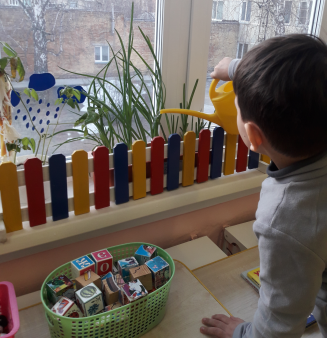 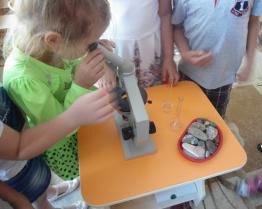 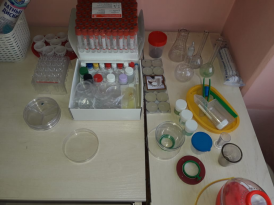 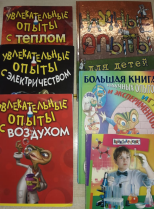 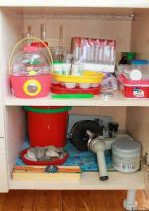 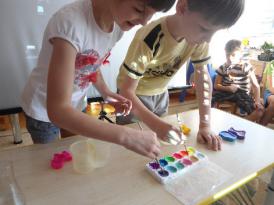 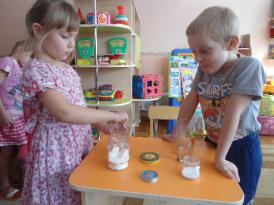 ЦЕНТР  ЭКСПЕРИМЕНТИРОВАНИЯ
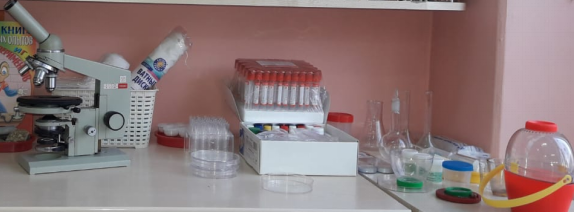 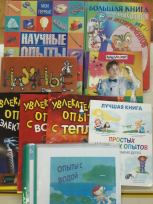 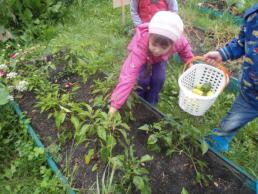 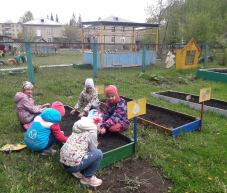 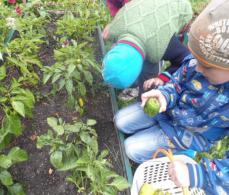 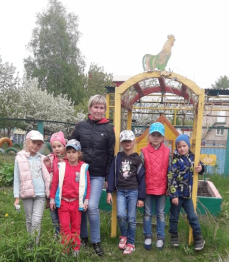 ЦЕНТР «ЧУДЕСА НА ГРЯДКАХ»
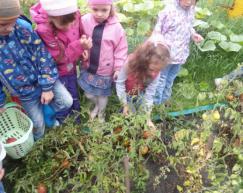 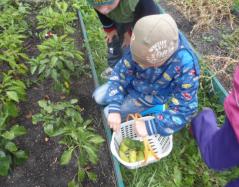 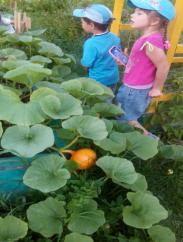 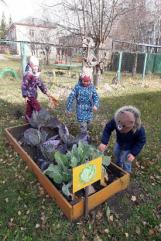 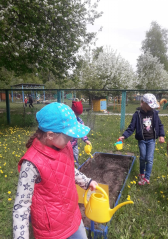 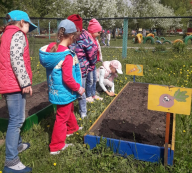 ЦЕНТР ЭКОЛОГИЧЕСКОЙ ГРАМОТНОСТИ
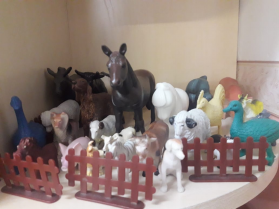 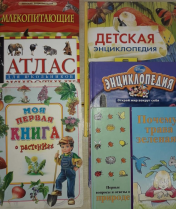 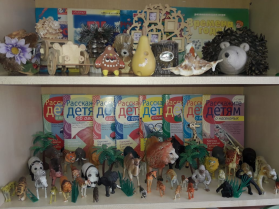 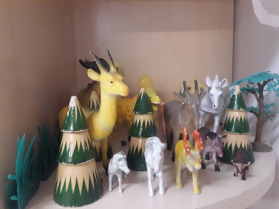 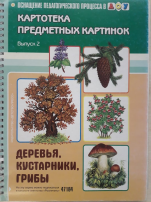 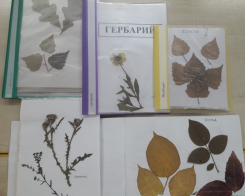 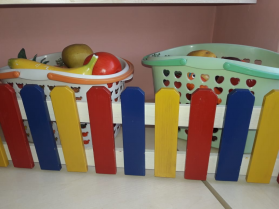 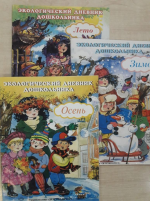 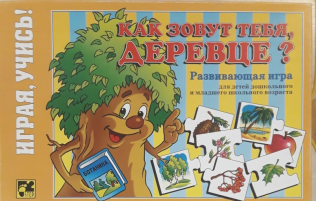 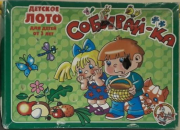 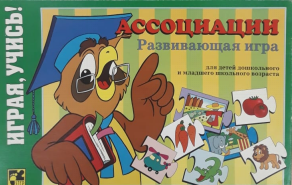 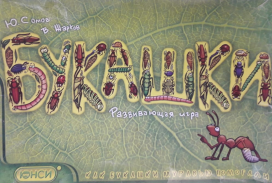 ЦЕНТР НАСТОЛЬНО-ПЕЧАТНЫХ ИГР
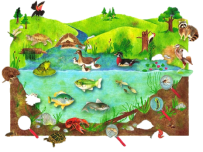 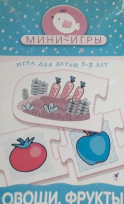 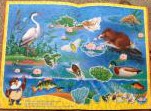 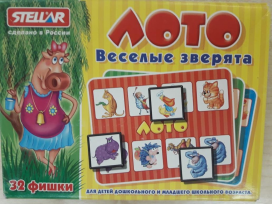 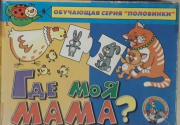 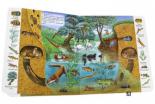 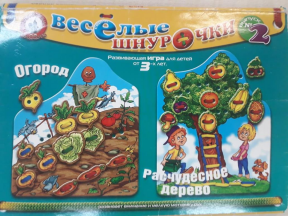 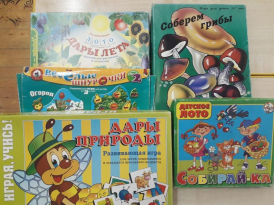 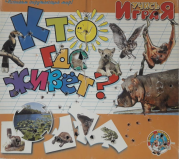 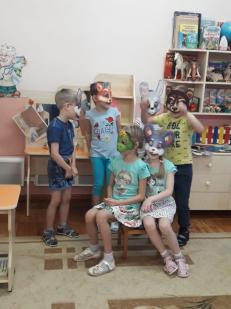 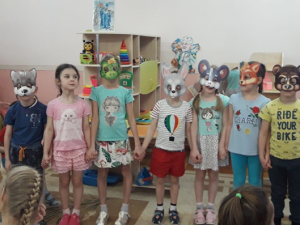 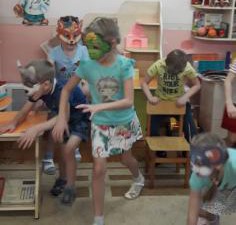 ЦЕНТР СЮЖЕТНО-РОЛЕВОЙ ИГРЫ
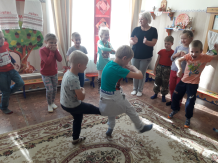 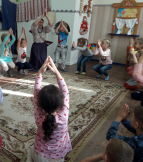 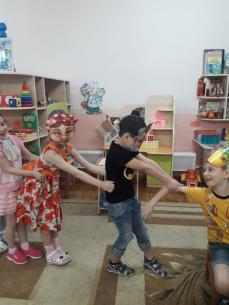 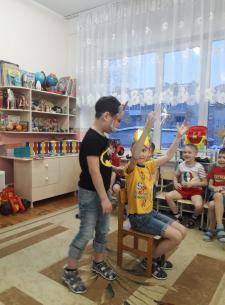 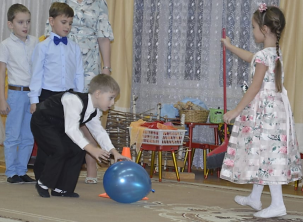 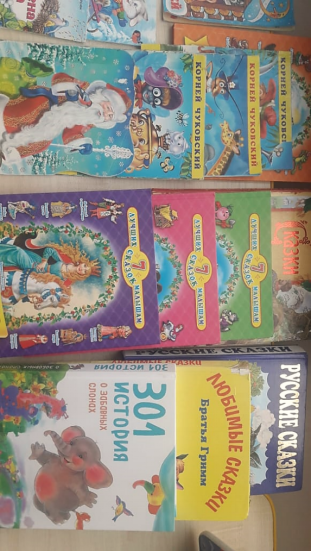 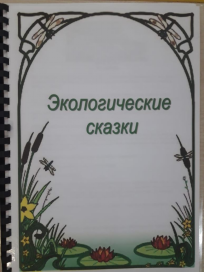 ЦЕНТР  ЛИТЕРАТУРЫ И ОБУЧЕНИЯ ГРАМОТЕ
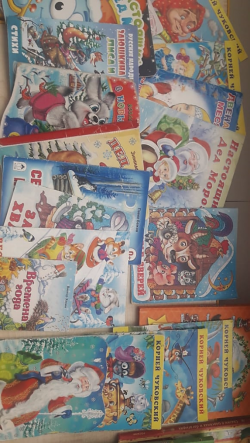 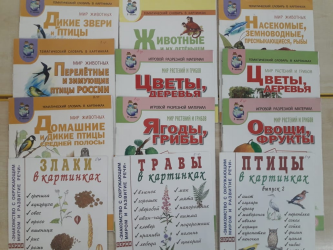 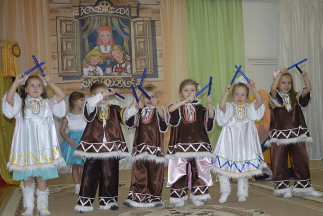 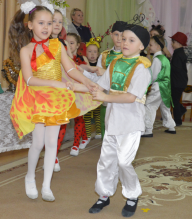 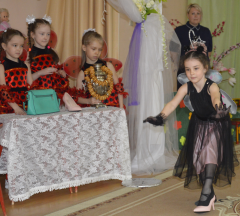 ЦЕНТР ИСКУССТВА
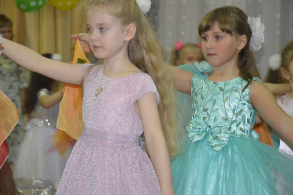 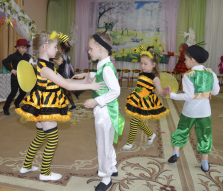 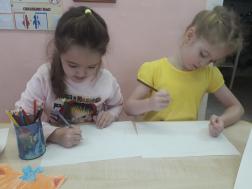 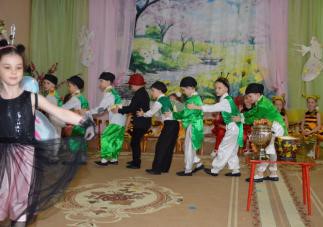 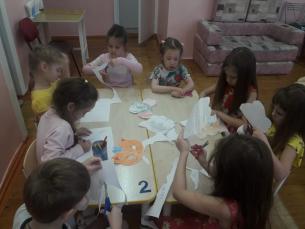 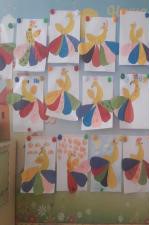 Наша группа  «ВЕСНУШКИ»
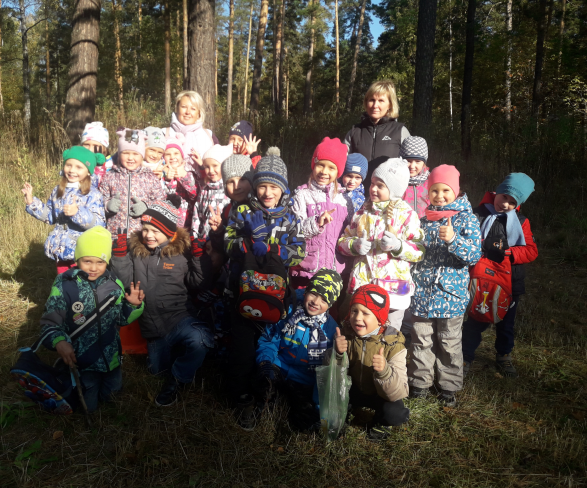